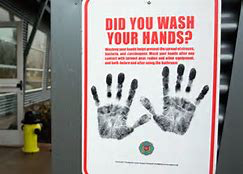 COVID-19: Economic Implications and Policy Response
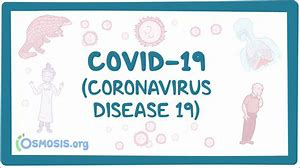 Rotary Club of Sausalito
June 10, 2021

Jon Haveman, Ph.D.
National Economic Education Delegation
1
National Economic Education Delegation
Vision
One day, the public discussion of policy issues will be grounded in an accurate perception of the underlying economic principles and data.

Mission
NEED unites the skills and knowledge of a vast network of professional economists to promote understanding of the economics of policy issues in the United States.

NEED Presentations
Are nonpartisan and intended to reflect the consensus of the economics profession.
2
Who Are We?
Honorary Board: 54 members
2 Fed Chairs: Janet Yellen, Ben Bernanke
6 Chairs Council of Economic Advisers
Furman (D), Rosen (R), Bernanke (R), Yellen (D), Tyson (D), Goolsbee (D)
3 Nobel Prize Winners
Akerlof, Smith, Maskin
Delegates: 590+ members
At all levels of academia and some in government service
All have a Ph.D. in economics
Crowdsource slide decks
Give presentations
Global Partners: 44 Ph.D. Economists
Aid in slide deck development
3
Available NEED Topics Include:
Coronavirus Economics
US Economy
Climate Change
Economic Inequality
Economic Mobility
Trade and Globalization
Minimum Wages
Immigration Economics
Housing Policy
Federal Budgets
Federal Debt
Black-White Wealth Gap
Autonomous Vehicles
US Social Policy
4
Credits and Disclaimer
This slide deck was authored by:
Jon D. Haveman, NEED
Scott Baier, Clemson University
Geoffrey Woglom, Amherst College (Emeritus)
Brian Dombeck, Lewis & Clark College
Doris Geide-Stevenson, Weber State

Disclaimer
NEED presentations are designed to be nonpartisan.
It is, however, inevitable that the presenter will be asked for and will provide their own views.
Such views are those of the presenter and not necessarily those of the National Economic Education Delegation (NEED).
5
Outline
State of the Pandemic
Evidence of Impact
Government Policy
What to expect going forward
6
Making Real Progress
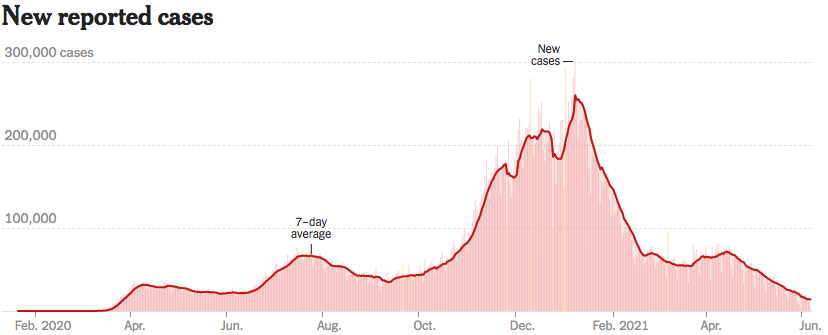 7
Source: NYTimes
California Cases Are Falling Nicely
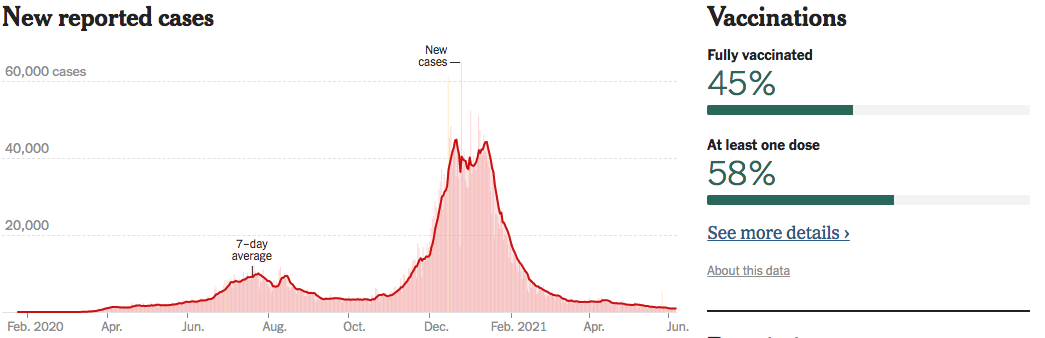 8
Source: NYTimes
Evidence of Impact
9
Spending Patterns Since First US Case
10
Source: https://tracktherecovery.org/
And We’re Buying Mostly … Stuff
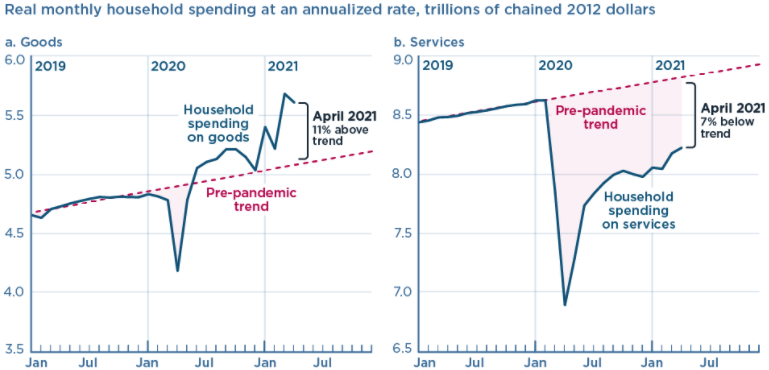 11
Source: Jason Furman, PIIE
GDP Trajectory: Pandemic Plunge!
GDP is:
$0.8 Trillion below 2019 forecast.
$0.2 Trillion below 2019-Q4 level.
12
Monthly Changes in Nonfarm Employment
13
[Speaker Notes: PAYEMS.png]
Employment Gap
14
[Speaker Notes: payroll_recent.png]
Why Slow Employment Growth?
Economists had expected more than 1 million jobs in April.
Why didn’t we get them?

It is not: the generous unemployment checks.
Low wage sectors were the only ones to see solid employment growth.
Leisure and hospitality:   	+328k (April)	+292k (May)
Professional services:	   	-81k (April)	+35k (May)
Lack of wage growth.
It might be:
Continued fear of the virus.
Microchip shortages.
Geographic mismatch and an unwillingness to relocate…yet.
Child care – lack of availability.
???
15
What Have Been Policy Effects
Monetary Policy (Fed) acted quickly and effectively to prevent a financial market meltdown and to keep credit flowing.  But the Fed lends and does not spend.
Fiscal policy (Congress) acted quickly, but inevitably made some mistakes.
Stimulus Checks, A ($268b)
Expanded Unemployment, B ($268b)
Paycheck Protection Program, C- ($525b)

Last two packages: $2.8 Trillion
Why?
16
Is it a V or a K shaped recovery?
Aggregate data look good because the Cares Act (at least until the end of July) supported low income workers.
But, it doesn’t look good everywhere. Bottom part of K
Employment of Low-Income workers.
Small firms.
Hard-hit Sectors:  Restaurants, entertainment and transportations.
State and Local Governments
Nike swoosh
17
Low Wage Employment is Lagging
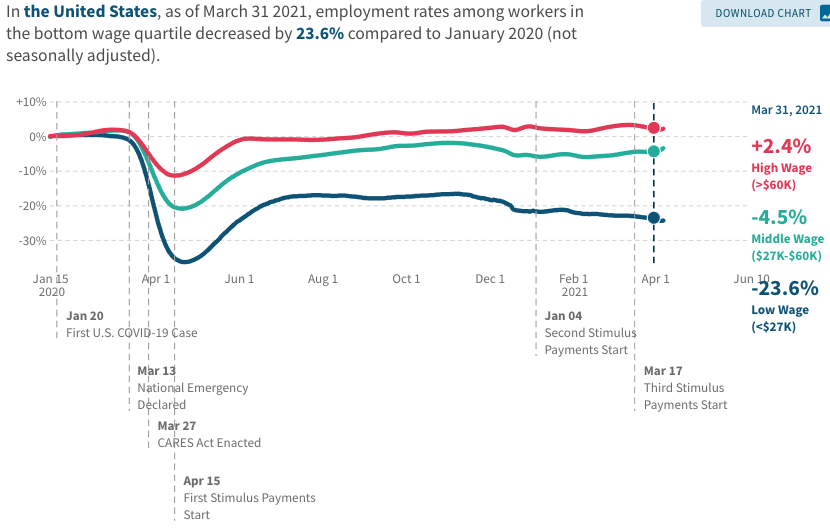 18
Balancing Act
Too Big (Larry Summers)
There already is about $1.5 trillion in personal saving waiting to be spent.
Needlessly adding to our debt and deficit problems.
Reignite inflation. 
Less ”fiscal space” - room for needed public infrastructure investment.

Too Small (Paul Krugman)
Double Dip.
Your only get one bite at the apple.
Prolonged economic scarring.
People in true need are left out.
19
Inflation – Recent Stability
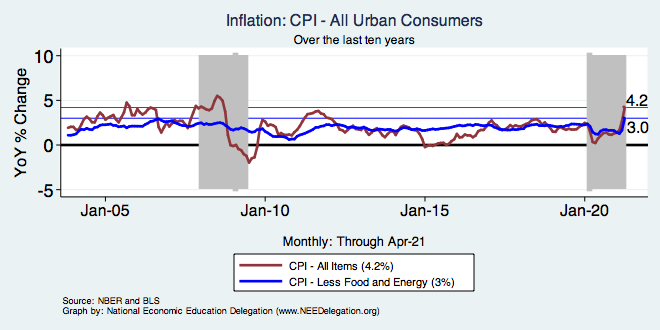 20
[Speaker Notes: Cpi_recent.png]
Aggregate Data Looks Encouraging
Recovery has been unexpectedly rapid, albeit incomplete, but has started to pick up again.
Why so rapid:  There were no short-run macro problems at the start of the crisis.
The only obstacle to a continued recovery:
Resurgence of the virus.
Economic damage due to prolonged job losses and business failures in specific sectors.
Adapting to structural changes.
21
Structural Changes?
Pandemic has been an accelerant.
Not a change agent.
Retail
Telecommuting
Telehealth
Business travel?
Wealth concentration
Industry concentration
Automation
22
Why so Excited About Telecommunting?
Productivity at home appears to be really high during pandemic.
Nothing else to do.
Short term – corporate culture and new hires – visibility to the boss – camaraderie.

CEOs are salivating over reduced Comm RE costs.
23
Telecommuting – Will it Stick?
Working from home is ALWAYS less productive than working in the office.
But the gap has shrunk because of technology.
In the interest of workplace productivity, employers are likely to allow more working from home.
Increased in-office moral and hence productivity.
But not 100% or even 50%.  How much?
Has important implications for real estate.
24
RE Experiences Differ!
25
Population Change: San Francisco & San Mateo
26
www.NEEDelegation.org/LocalGraphs
For every state and county in the United States.
Detailed graphs on employment, housing, moves, and other statistics.
27
Primary Topics Covered
GDP
Recovered MOST of the decline.
Won’t recover previous forecast until late 2022.
Employment
Still down 11 million jobs relative to forecast.  ($7.5 million relative to Feb/20).
Inflation
Going to be high for a little while, but transitory.
Telecommuting
Going to be high for a little while, but transitory.
28
Conclusion
COVID-19 is health crisis that has macroeconomic implications.
With enormous built-in inequities.
Significant structural changes – accelerant.
GDP will likely expand between 4.0 and 5.0 percent this year.
Policy gap created enormous hardship.
Hunger, evictions, foreclosures, additional deaths.
Loss of GDP: 4-5%		Unemployment:  up 4-5 pts.
Physical health determines economic health for the economy.
Well on our way to recovery, both health and economic.
29
Thank you!
Any Questions?


www.NEEDelegation.org
Jon D. Haveman
Jon@NEEDelegation.org

Contact NEED: info@NEEDelegation.org

Submit a testimonial:  www.NEEDelegation.org/testimonials.php

Become a Friend of NEED:  www.NEEDelegation.org/friend.php
30